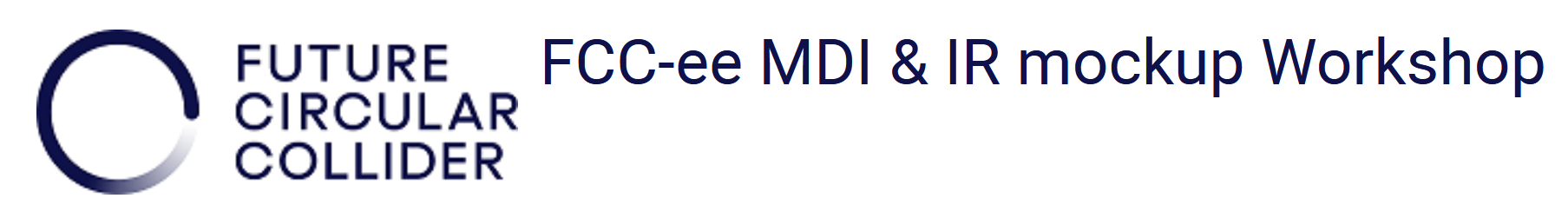 Giorgio Baldinelli1 
Francesco Bianchi 1, Manuela Boscolo 2, Filippo Bosi 3, Fabrizio Palla 3, Cristiano Turrioni 1
1INFN Sezione di Perugia, Italy
2INFN Laboratori Nazionali di Frascati (RM), Italy
3INFN Sezione di Pisa, Italy

Frascati, 16-17 November 2023
The IDEA Concept
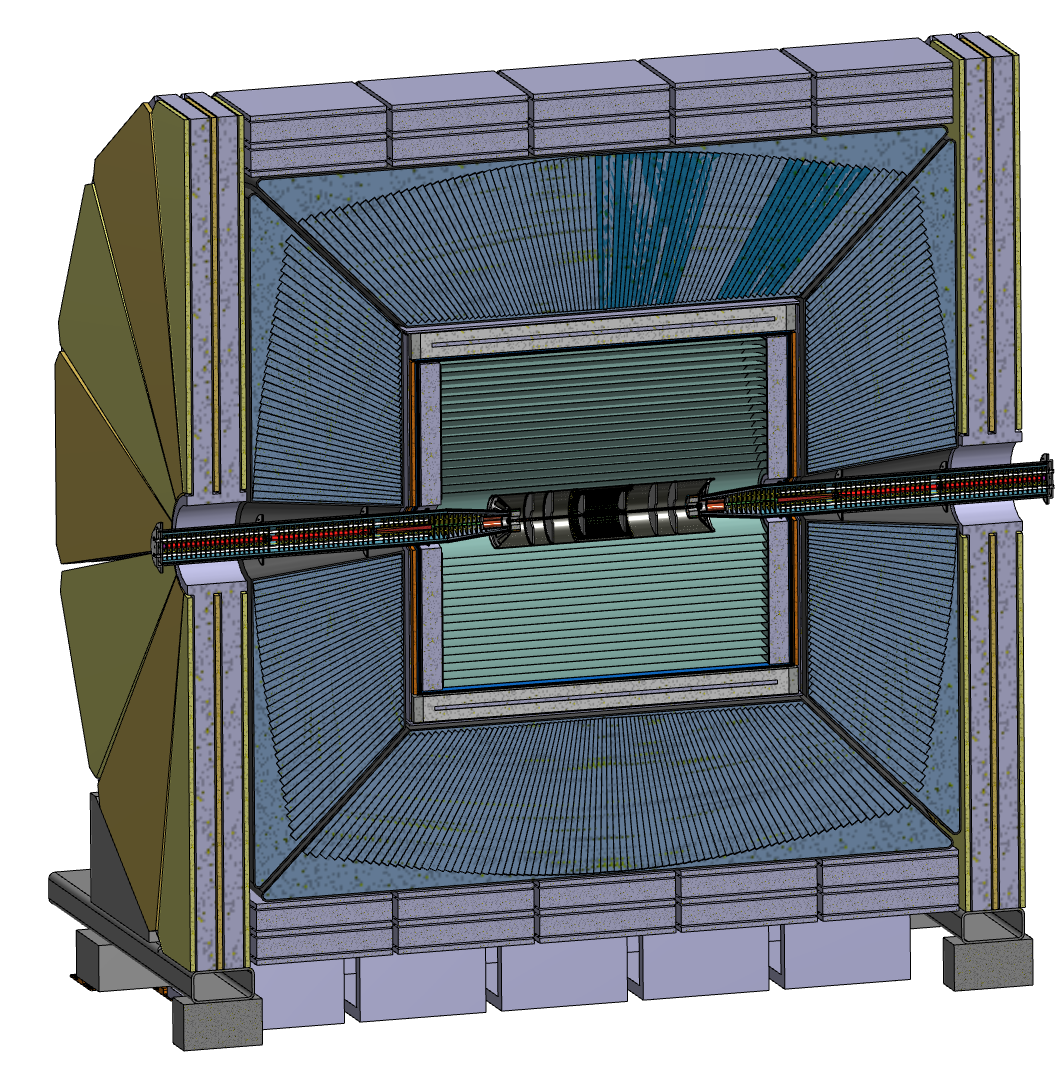 Silicon detectors for precision measurements
(vertex detector, silicon internal tracker)
2
Overall Vertex layout
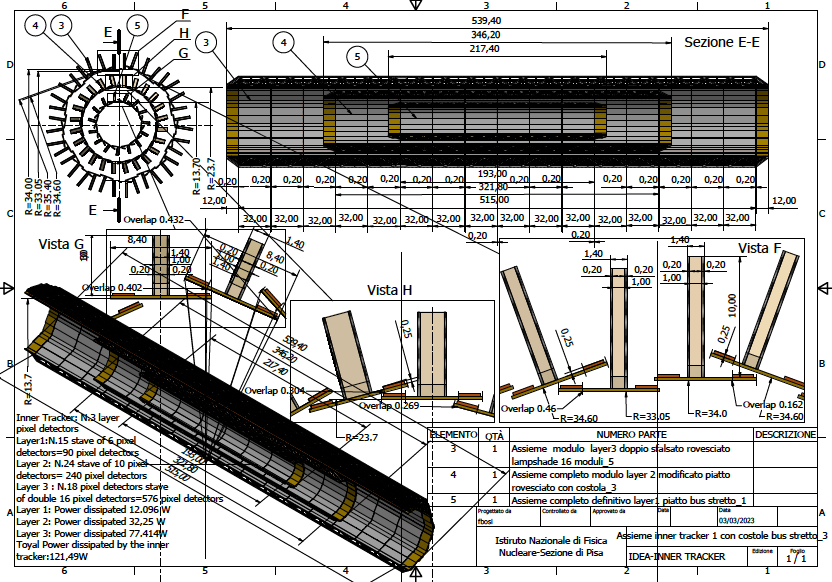 Total power ~120 W – Air cooled

Total weight ~230 grams
3 layers
3
Layer 3
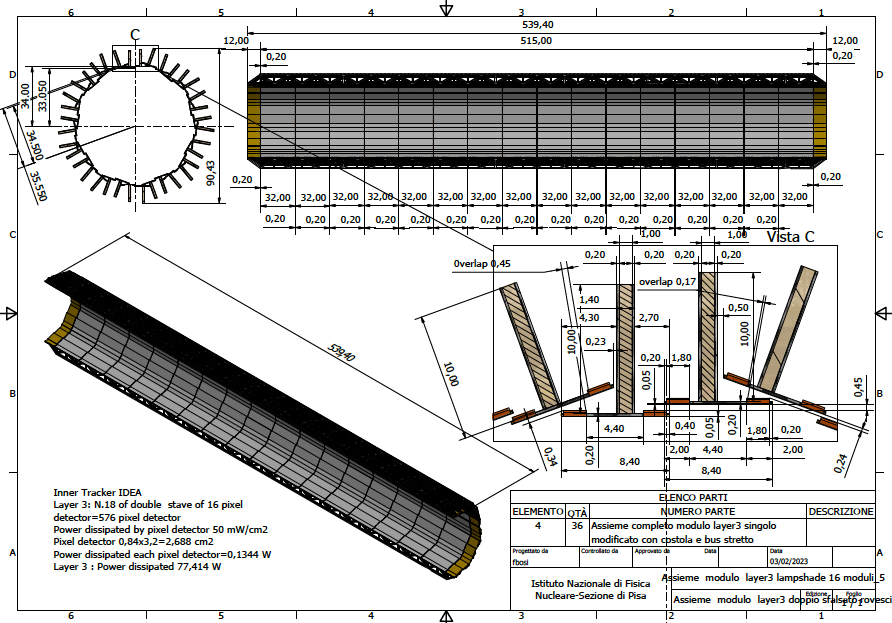 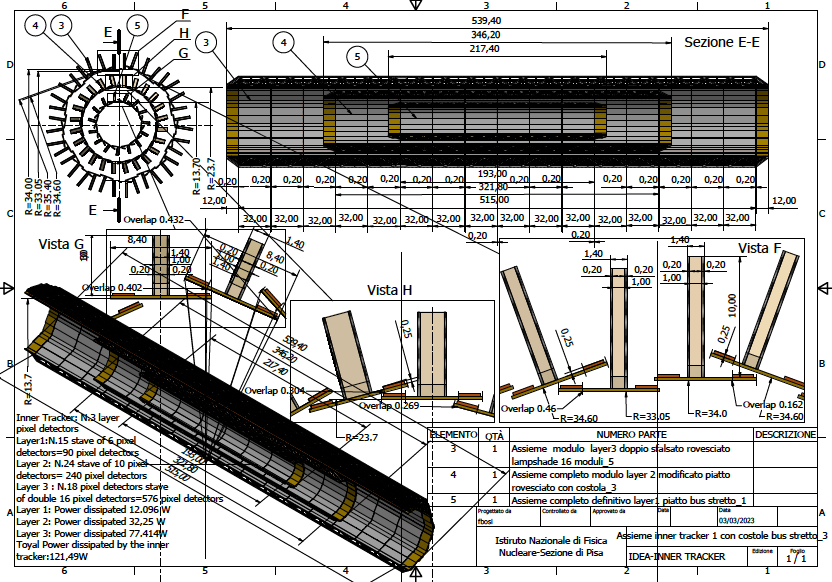 18 overlapping staves of double 16 modules each


Total weight ~150 grams
	
Power budget 
~77 W
4
APPROACH FOR THERMAL SIMULATIONS
Heat transfer through solid bodies and to the fluid (air) must be taken into account in the thermal model.

The geometric complexity of the structure and the small thickness of the parts are the most challenging aspects: simplifications of the model are needed.
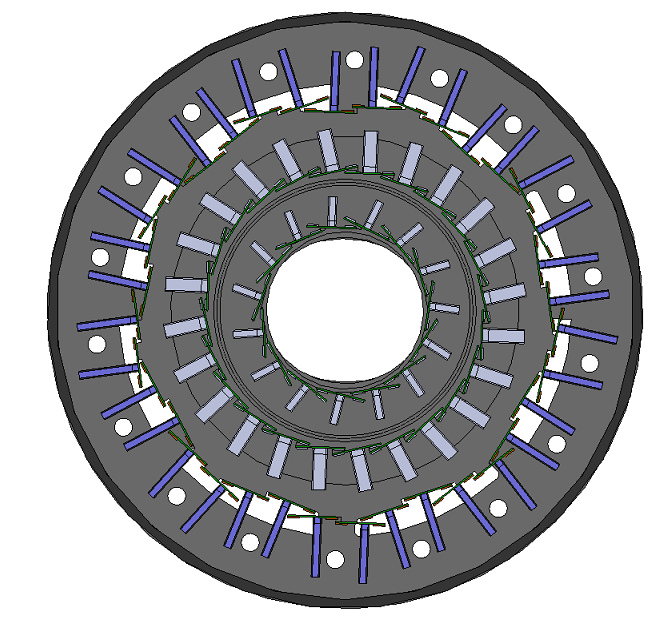 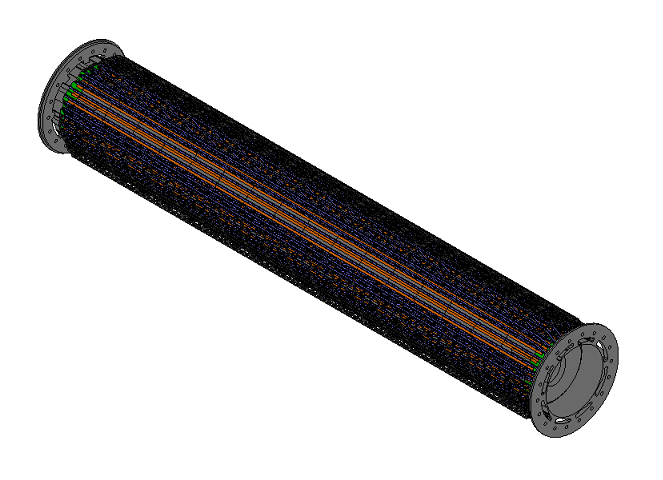 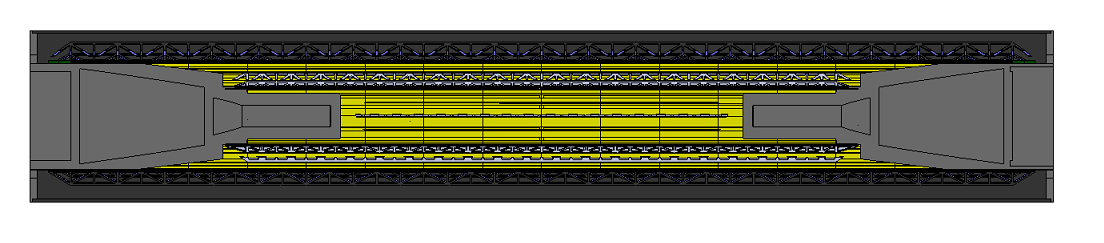 Full model of the three layers
5
APPROACH FOR THERMAL SIMULATIONS
Focus, at the moment, on Layer 3
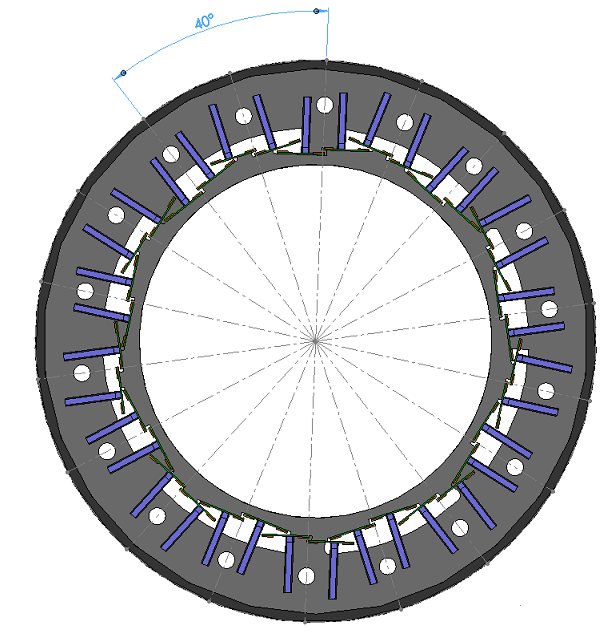 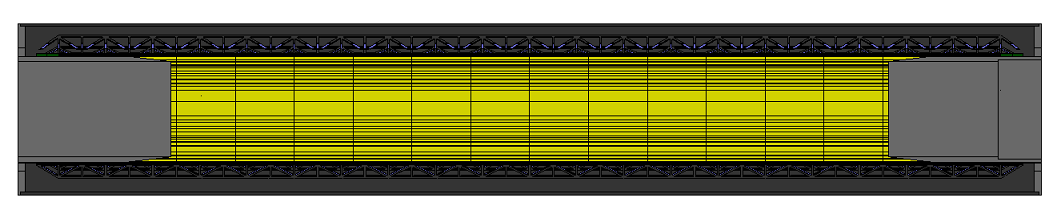 6
APPROACH FOR THERMAL SIMULATIONS
Extracting 40° sector (periodic)
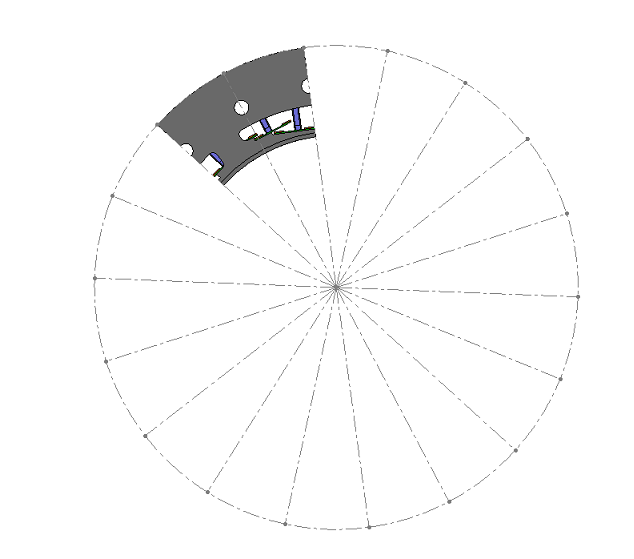 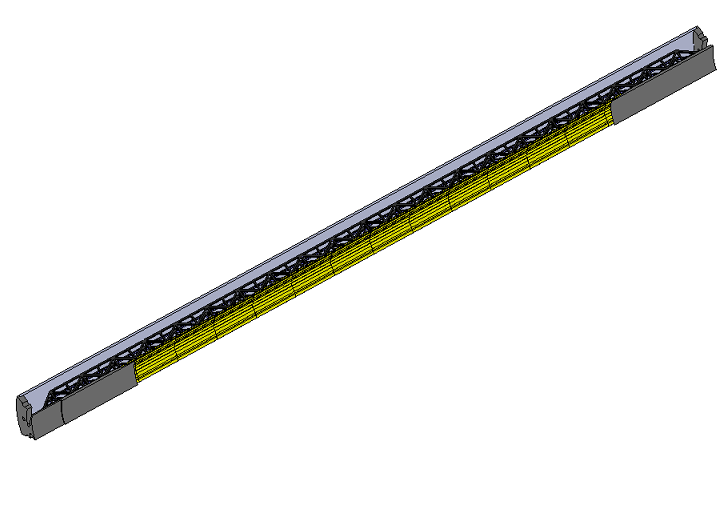 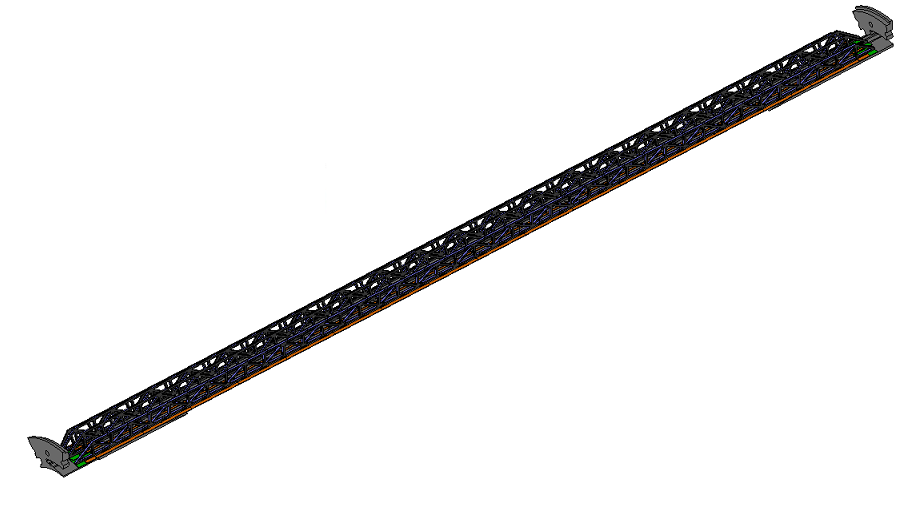 7
THERMAL SIMULATIONS
MODELS AND BOUNDARY CONDITIONS
Steady state conditions 

Turbulent flow

Reynolds Average Navier Stokes (RANS) approach

Viscous model k-ω SST

Pressure based solver

No radiation heat exchange
Pressure outlet
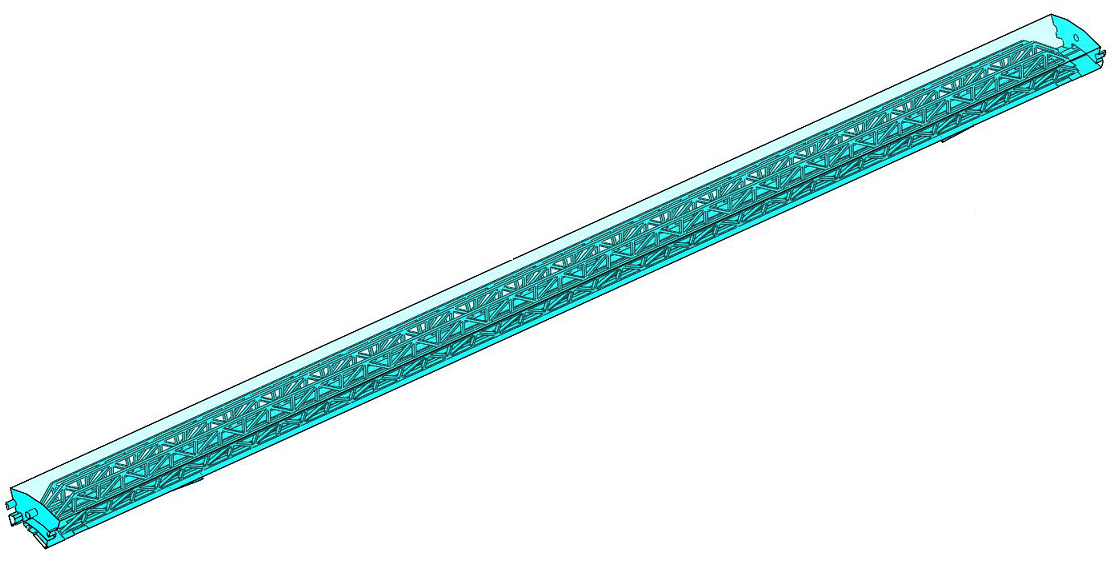 Power generation in the silicon
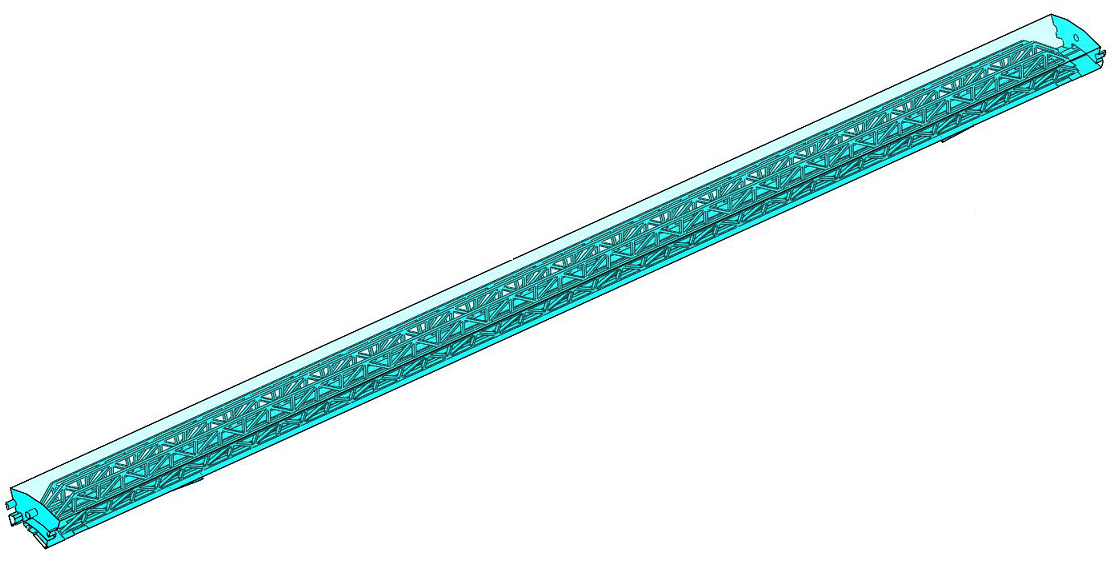 ….
More details on:
https://indico.cern.ch/event/1292318/contributions/5467218/attachments/2681519/4651774/Baldinelli%2010th%20of%20July%20rev%201.pdf
All walls adiabatic
Air at 15°C – 20 m/s
8
Analysis of air cooling
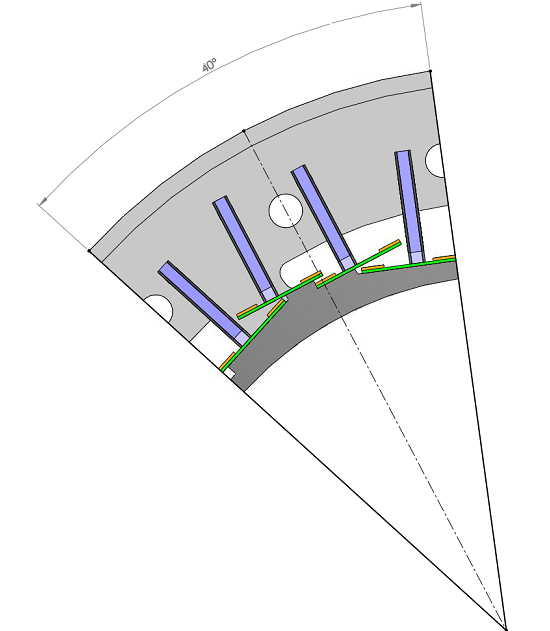 Same inlet air speed: 20 m/s
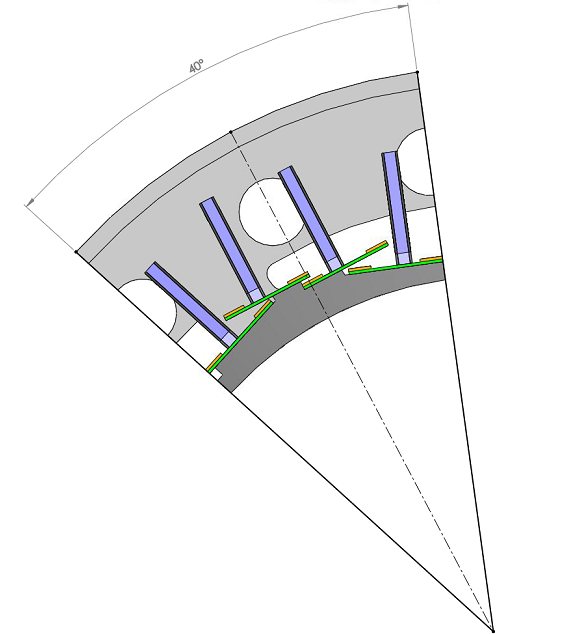 3 mm diameter holes
6 mm diameter hole
9
THERMAL SIMULATIONS
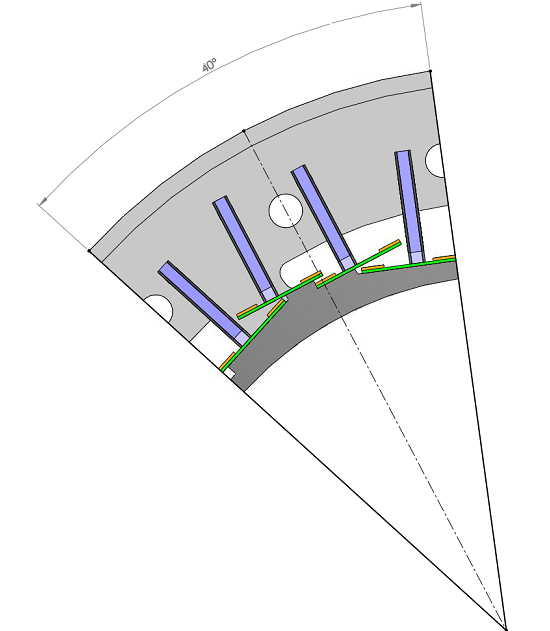 CASE 1: 3 mm diameter air inlet holes
GLOBAL TEMPERATURES
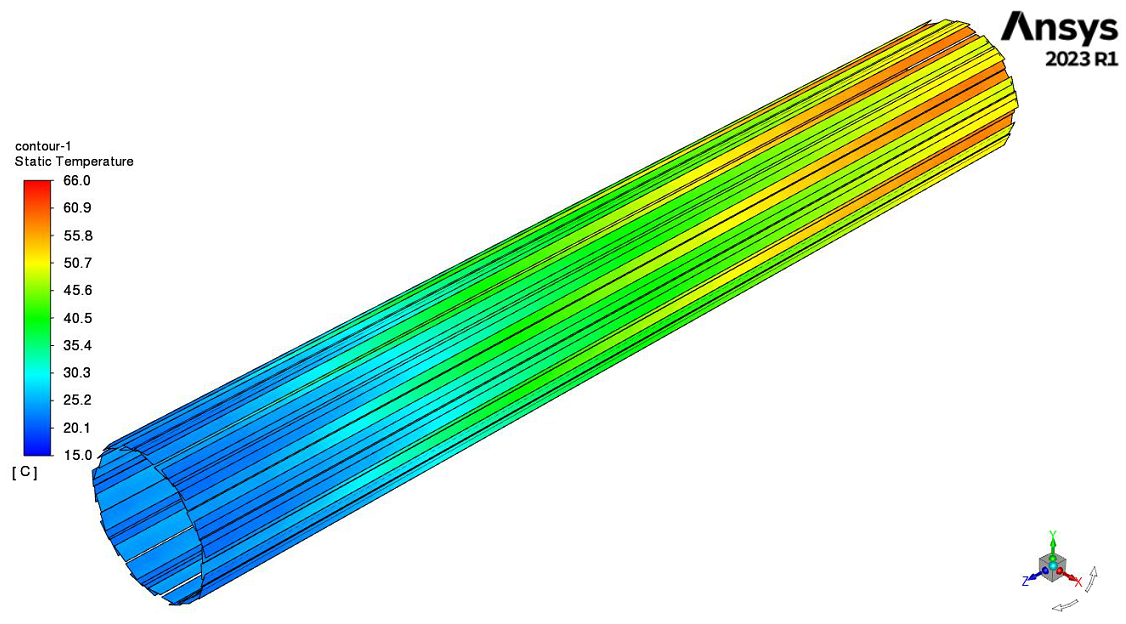 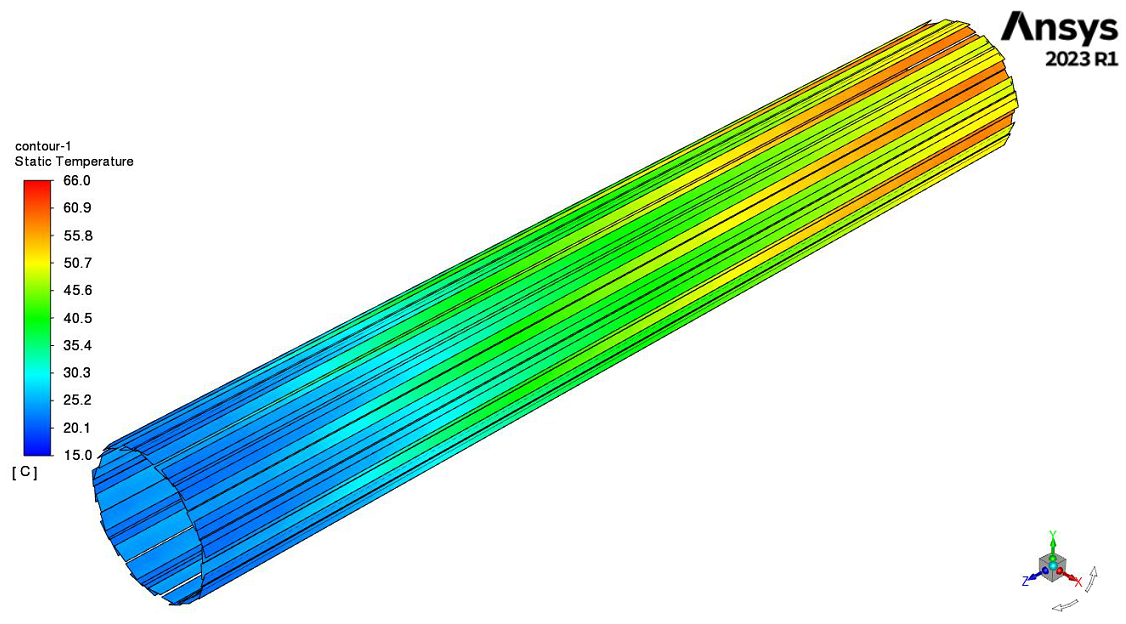 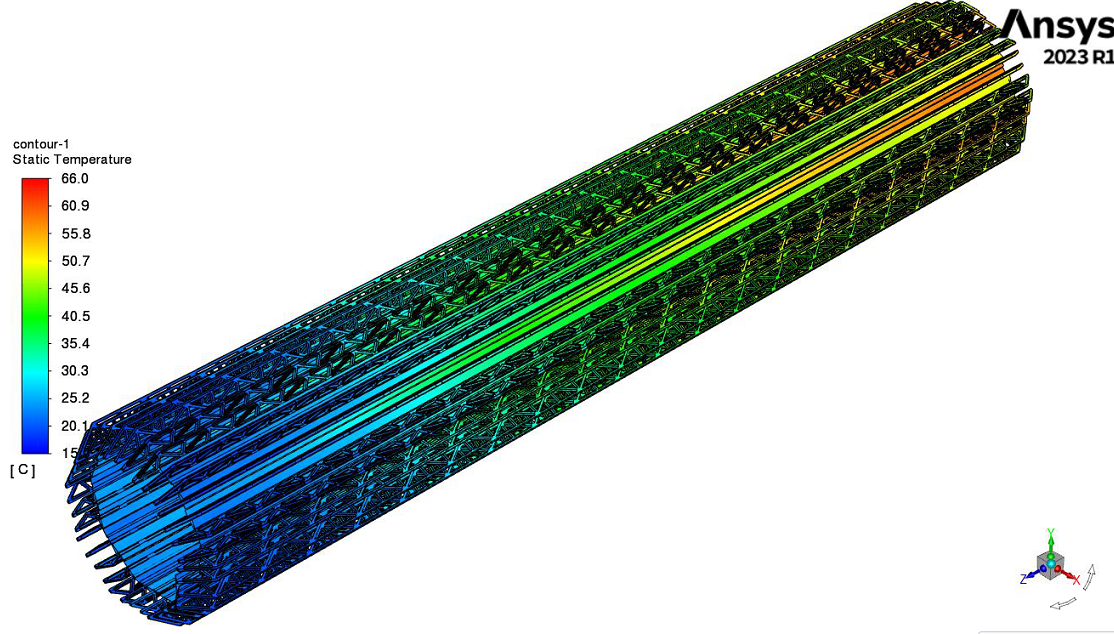 Thermal figure of merit:
Modules maximum temperature – air inlet temperature
66.0-15.0 = 51.0°C
Tavg_modules = 40°C 
Tmax_modules = 66°C
Tair_in = 15°C
Tair_out = 40°C
Vair_in = 20 m/s
Vair_avg = 0.99 m/s
Linear behaviour with the inlet temperature
THERMAL SIMULATIONS
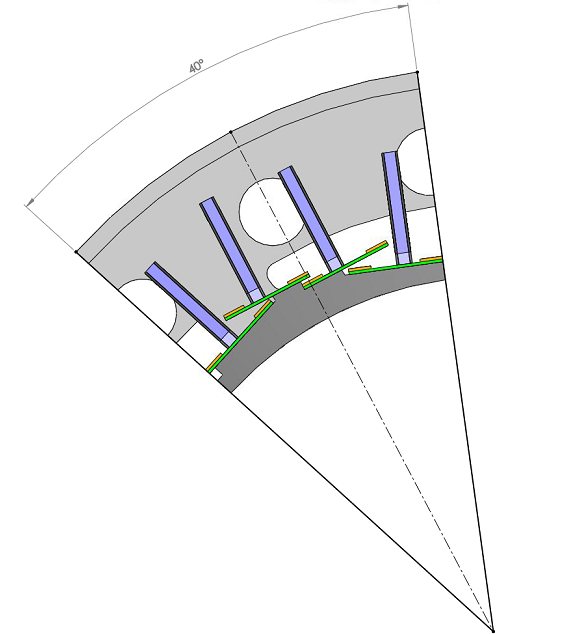 CASE 2:  6 mm air inlet holes
GLOBAL TEMPERATURES
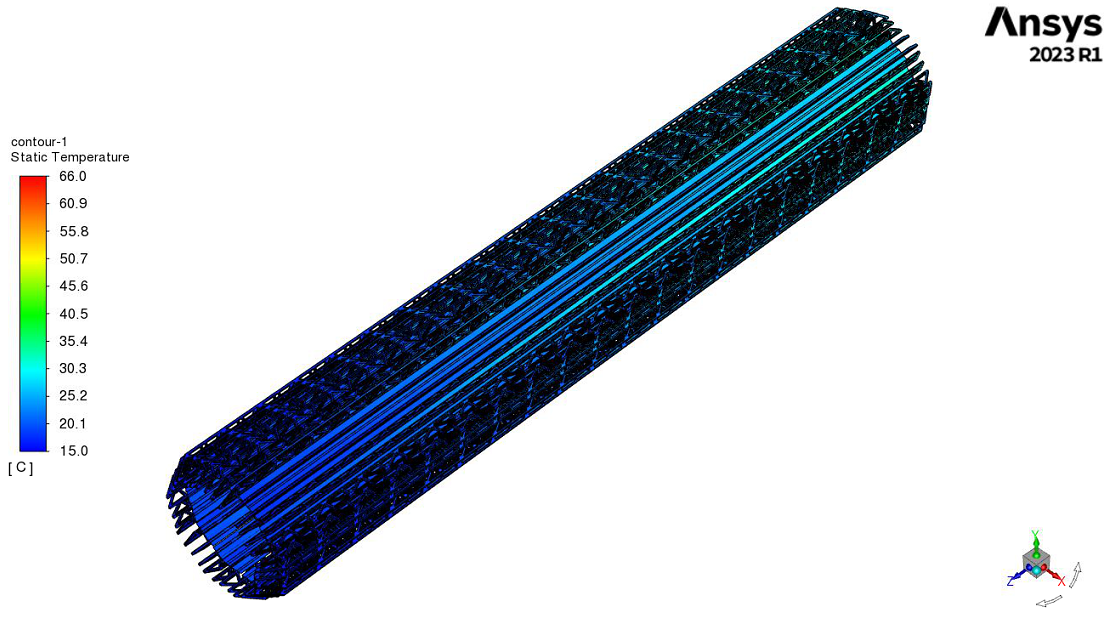 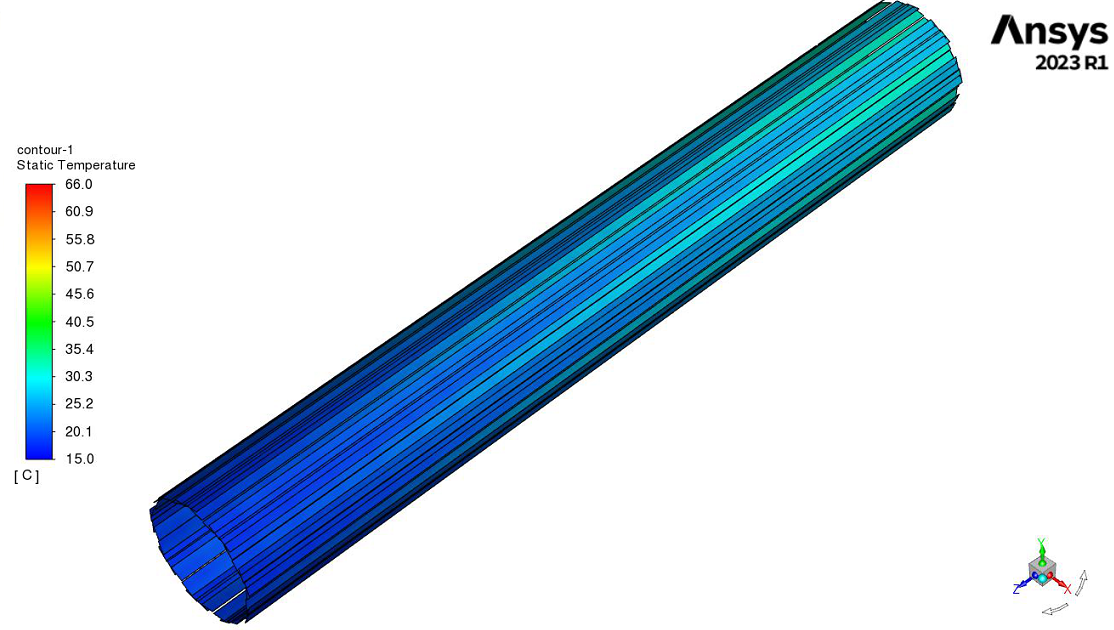 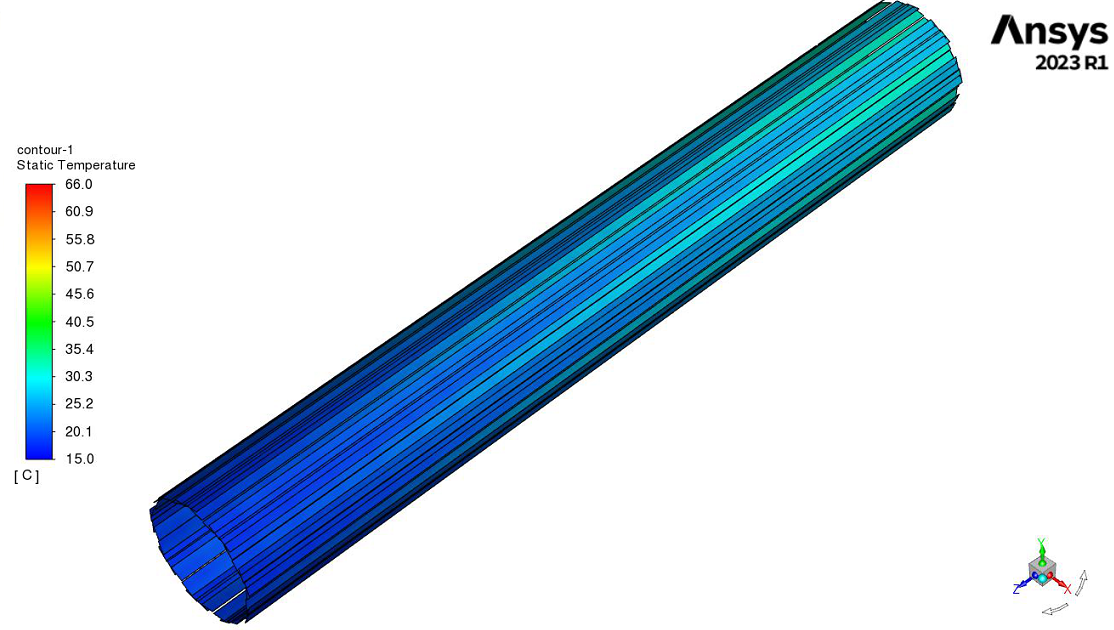 Tavg_modules = 25.5 °C
Tmax_modules = 32.9 °C
Tair_in = 15 °C
Tair_out = 20.8 °C
Vair_in = 20 m/s
Vair_avg = 3.28 m/s
Thermal figure of merit:
32.9-15.0 = 17.9°C
Linear behaviour with inlet temperature
THERMAL SIMULATIONS
3 and 6 mm air inlet holes comparison (20 m/s) 
GLOBAL TEMPERATURES
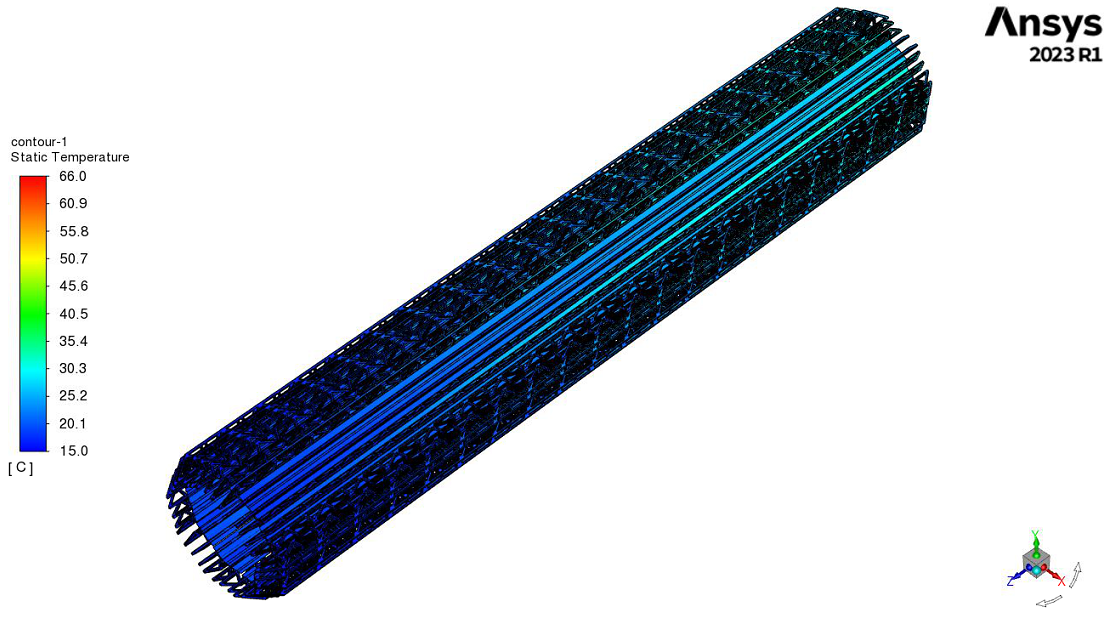 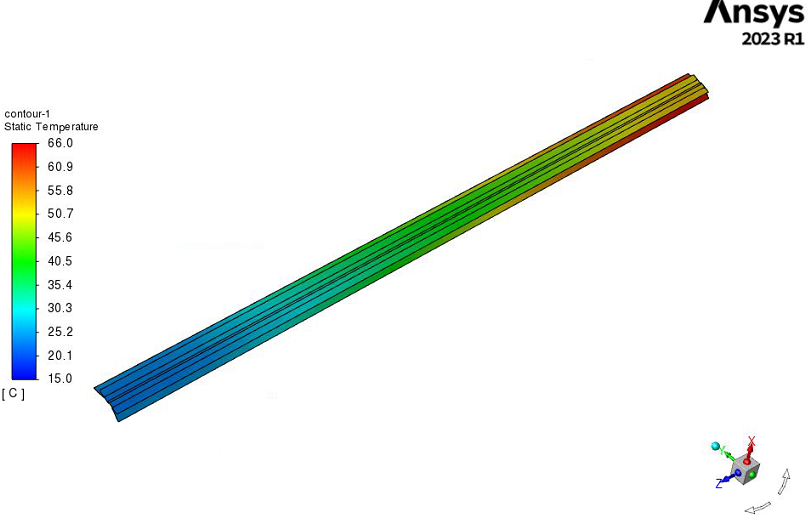 3 mm
6 mm
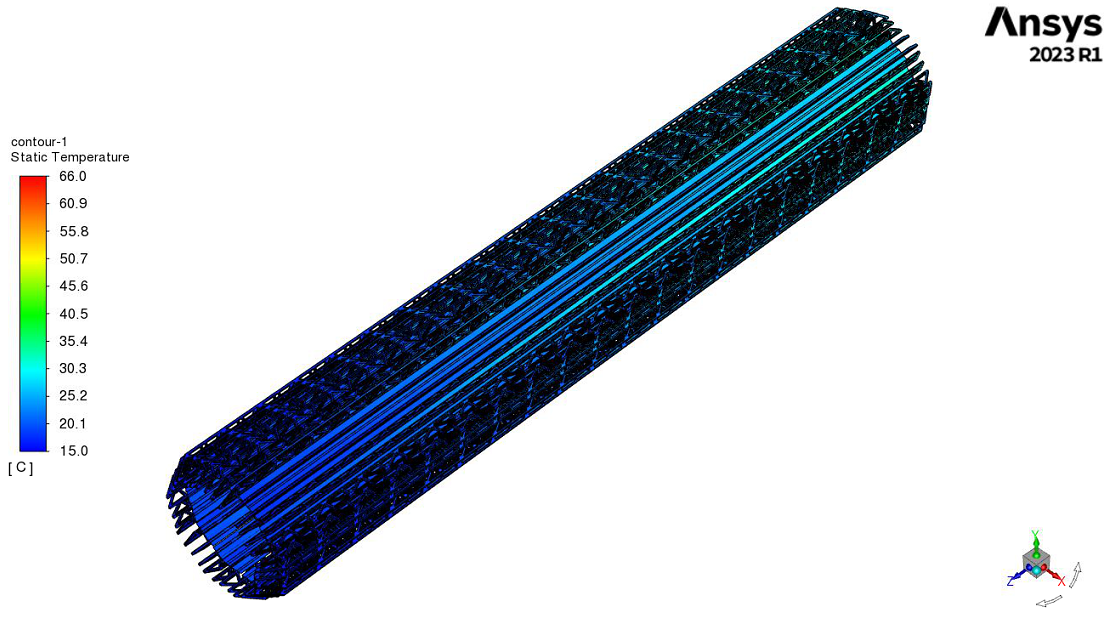 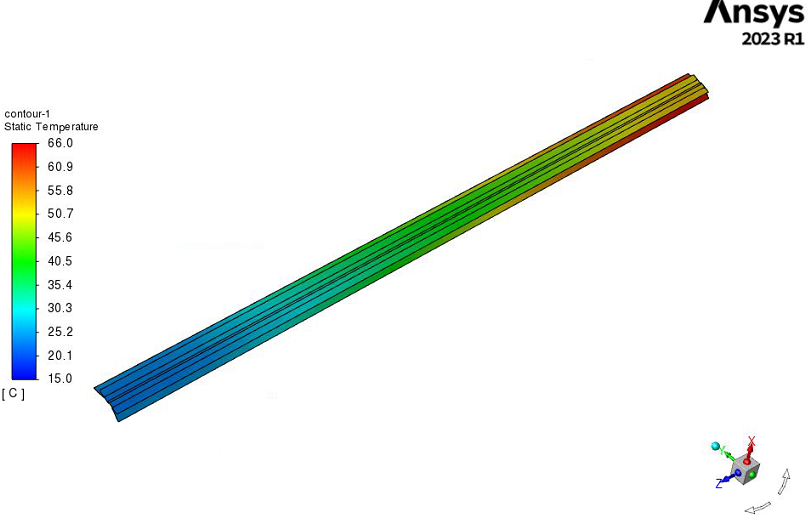 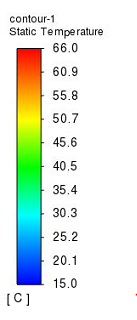 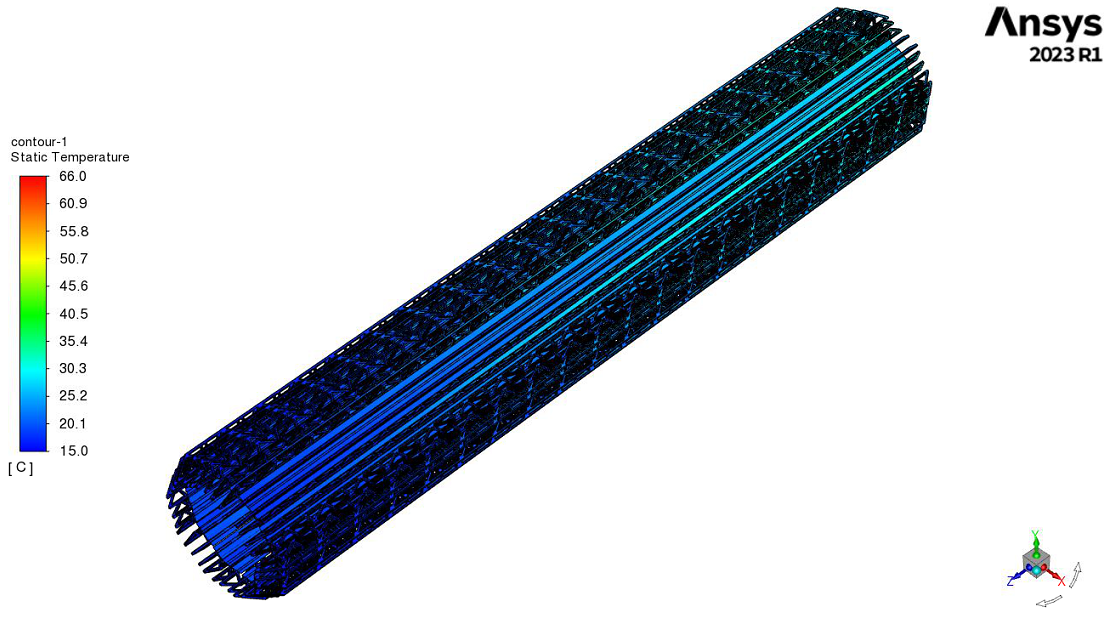 THERMAL SIMULATIONS
3 and 6 mm air inlet holes comparison (20 m/s) 
FLOW PATTERNS
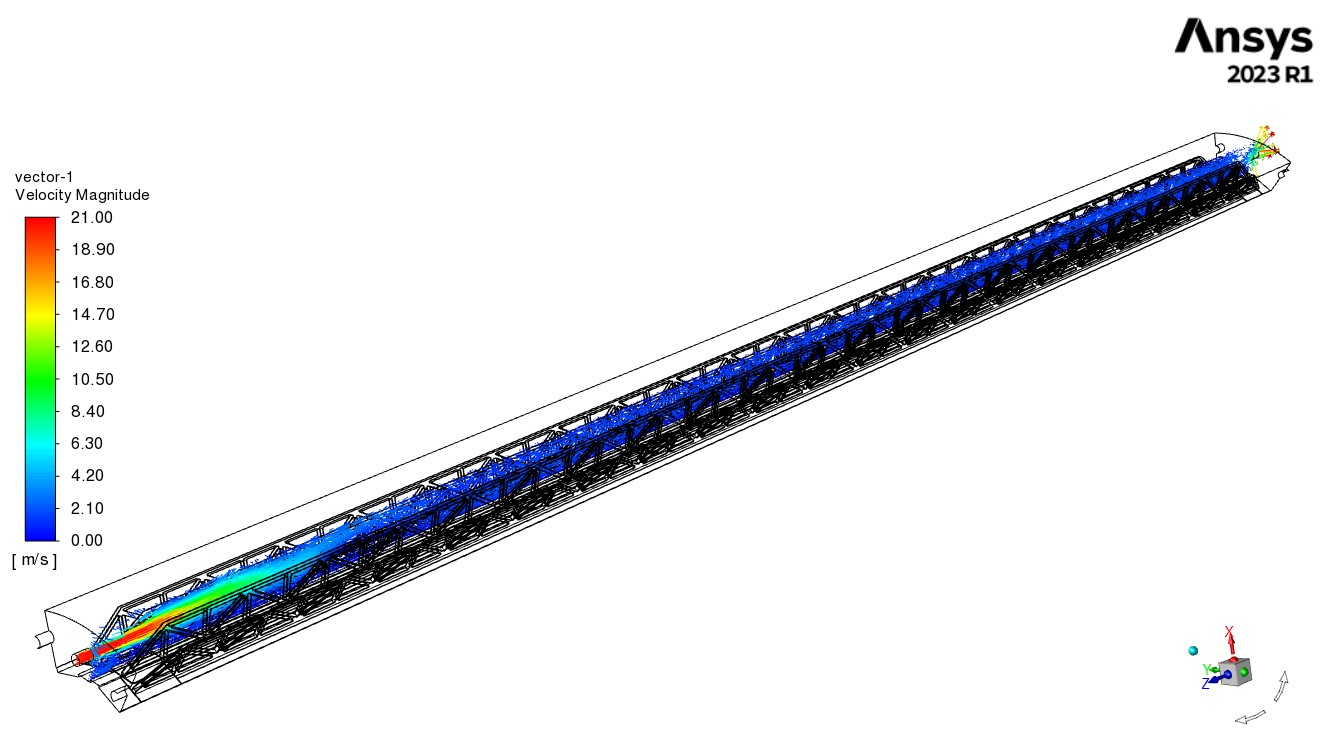 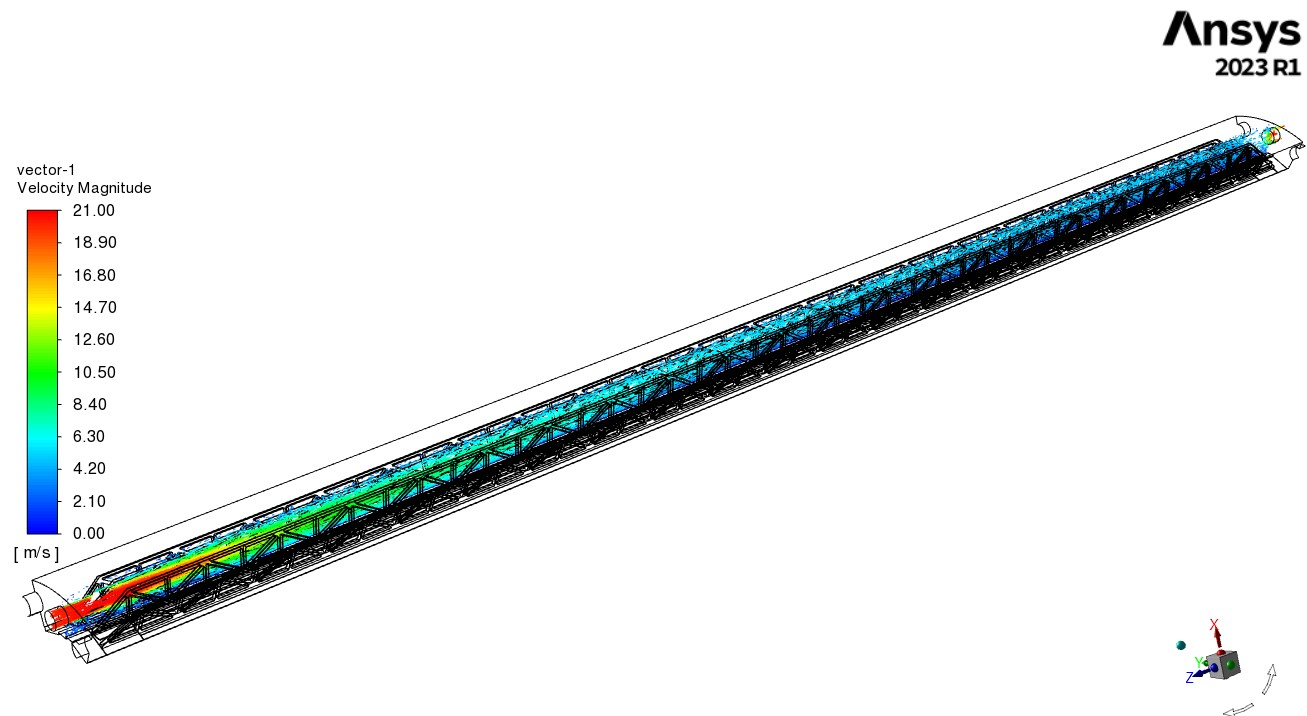 3 mm diameter holes
6 mm diameter holes
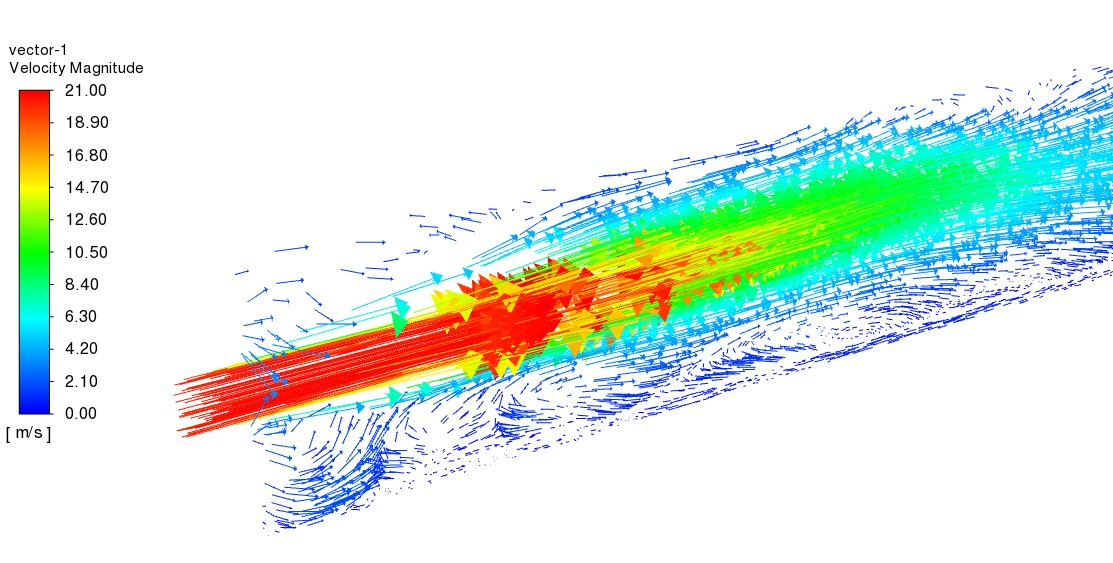 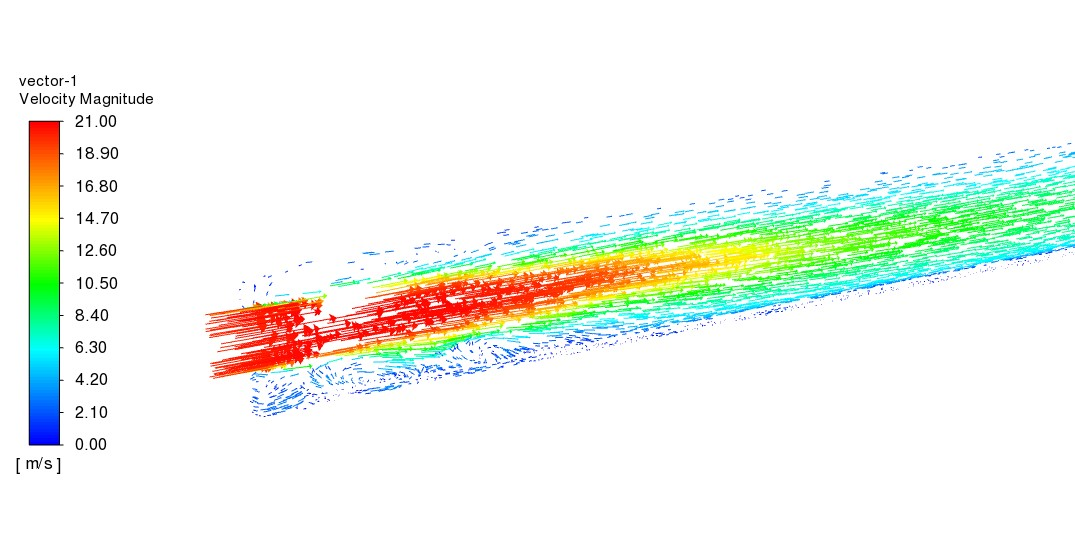 13
THERMAL SIMULATIONS
3 and 6 mm air inlet holes comparison (20 m/s) 
FLOW PATTERNS
6 mm diameter holes
3 mm diameter holes
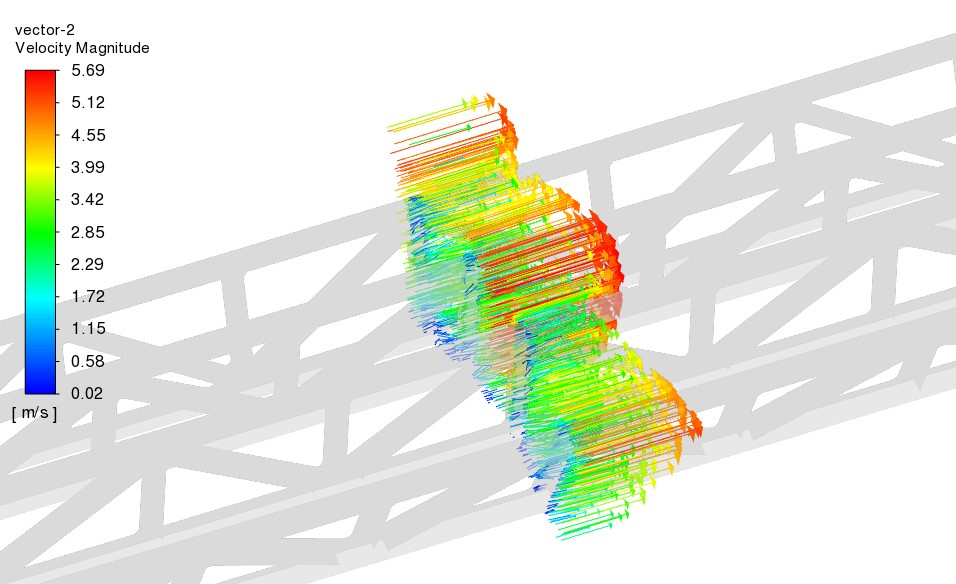 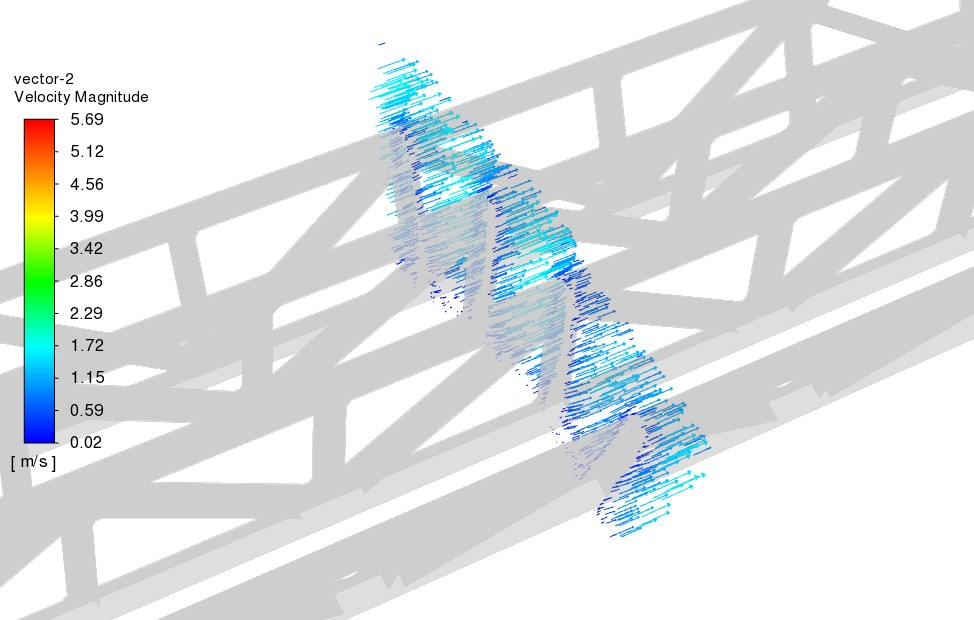 14
THERMAL SIMULATIONS
3 and 6 mm air inlet holes comparison (20 m/s) 
AIR SPEED
6 mm diameter holes
3 mm diameter holes
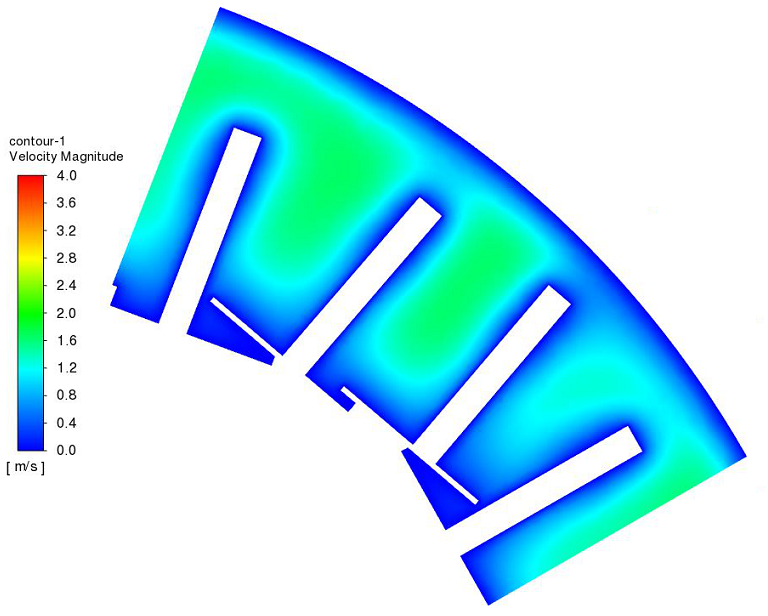 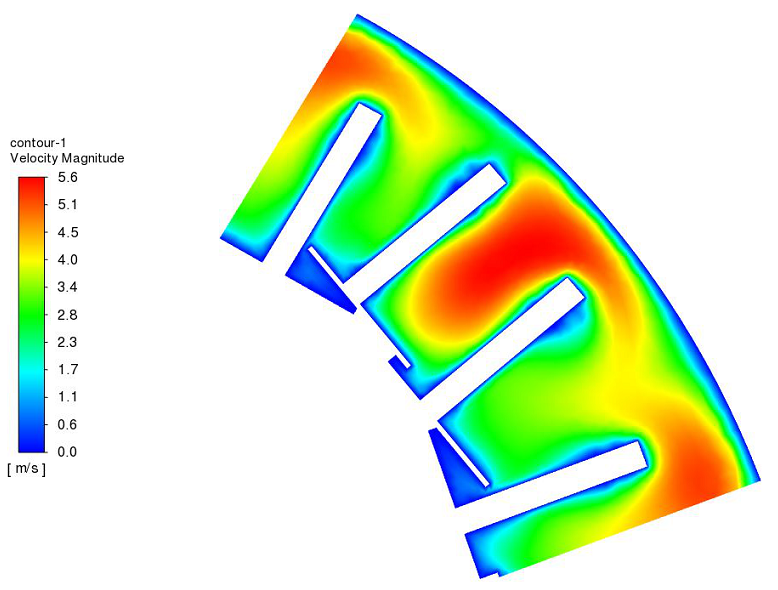 15
THERMAL SIMULATIONS
3 and 6 mm air inlet holes comparison (20 m/s) 
TURBULENT INTENSITY
6 mm diameter holes
3 mm diameter holes
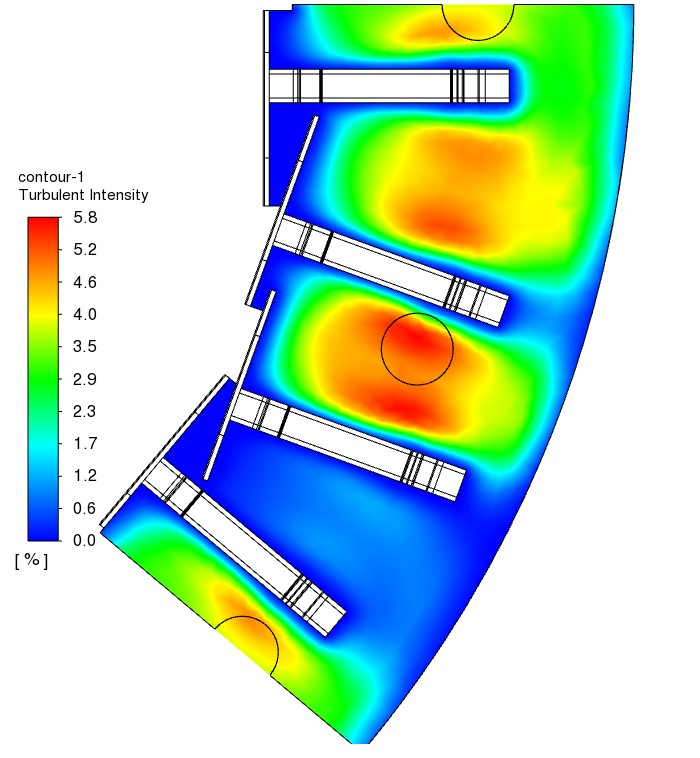 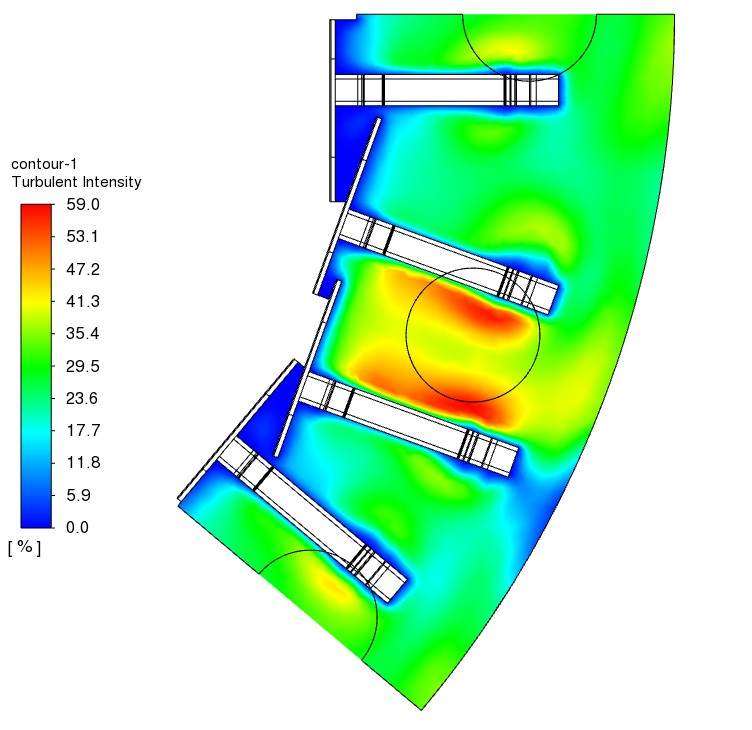 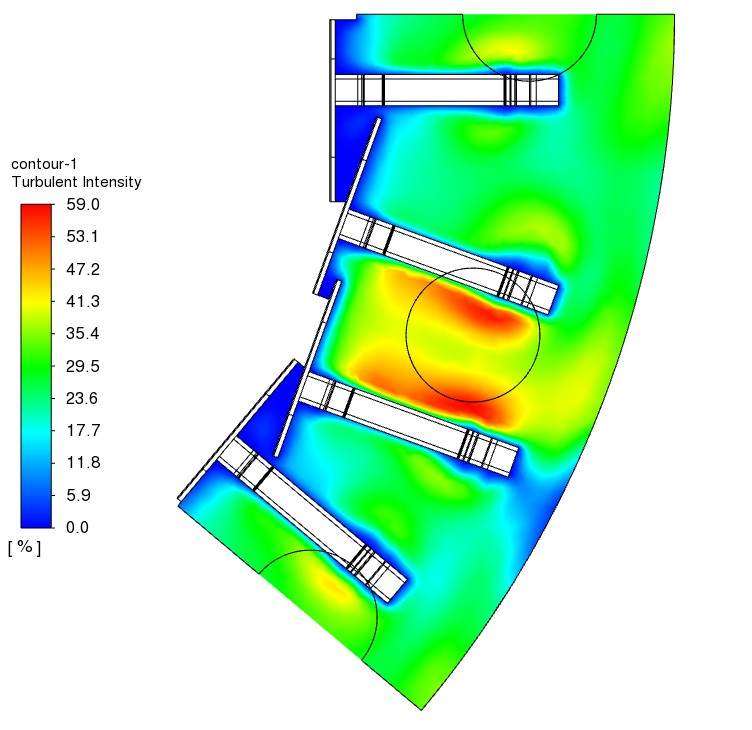 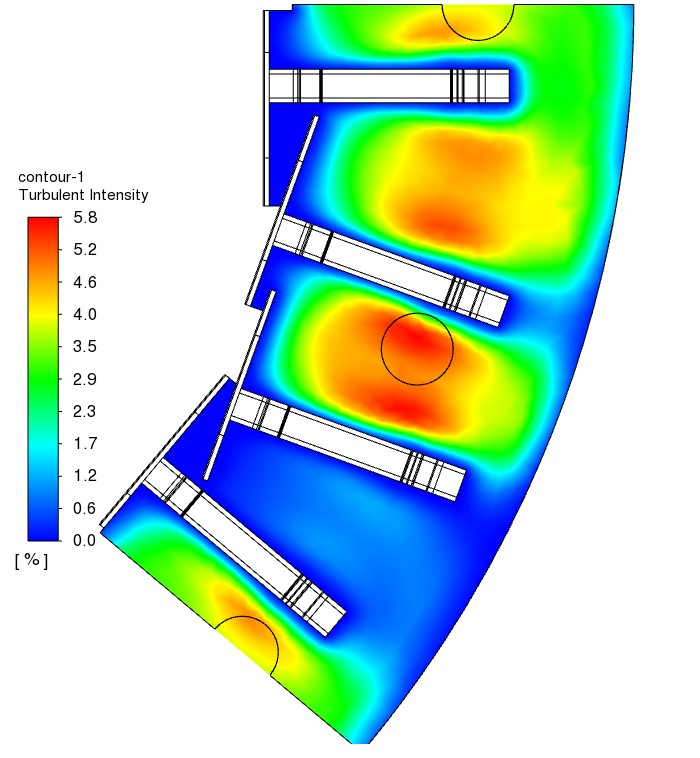 16
THERMAL SIMULATIONS
CASE 2:  6 mm air inlet holes (20 m/s) 
TEMPERATURES
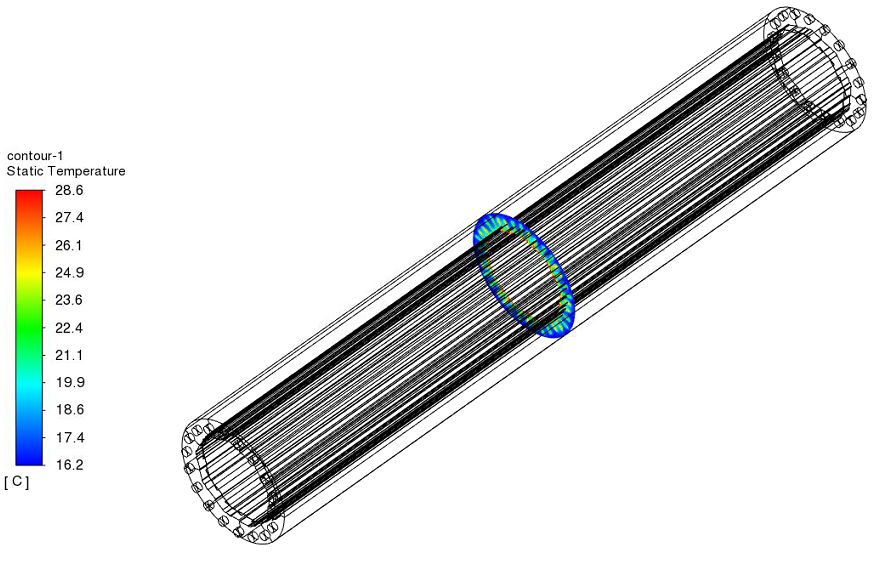 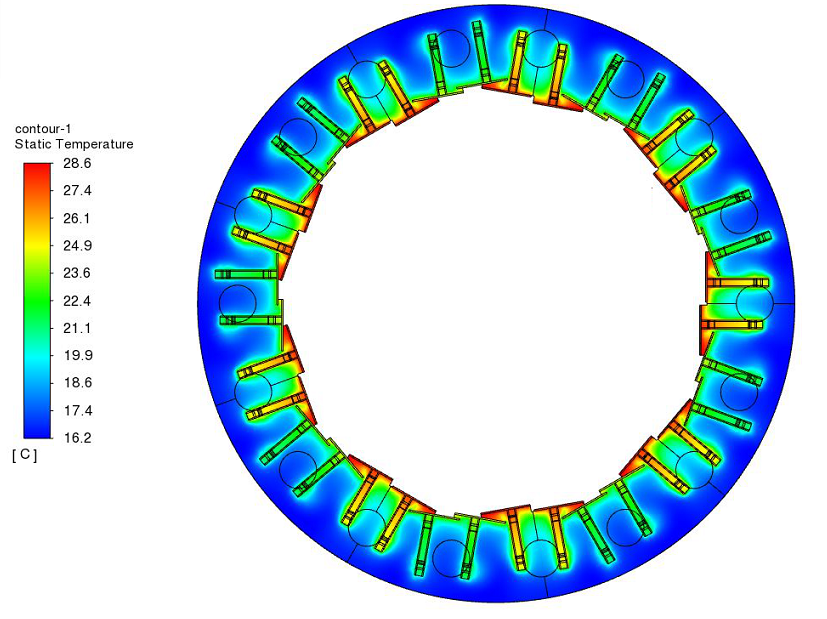 17
THERMAL SIMULATIONS
EFFECT OF THE AIR SPEED
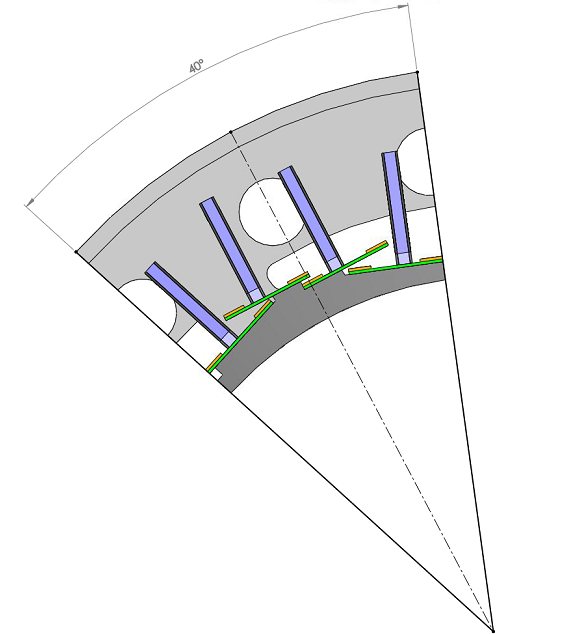 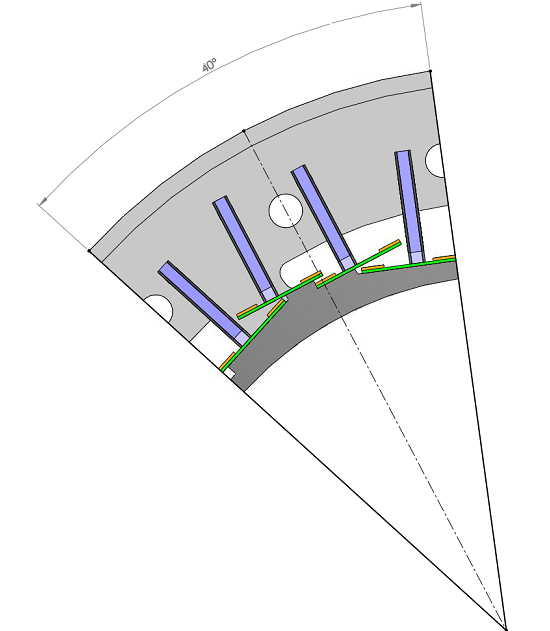 What is the influence of the air speed on the cooling performance, keeping constant all the other boundary conditions?


SIMULATIONS IMPLEMENTED AT:
10 m/s
20 m/s
30 m/s
6 mm diameter hole
3 mm diameter holes
18
THERMAL SIMULATIONS
EFFECT OF THE AIR SPEED
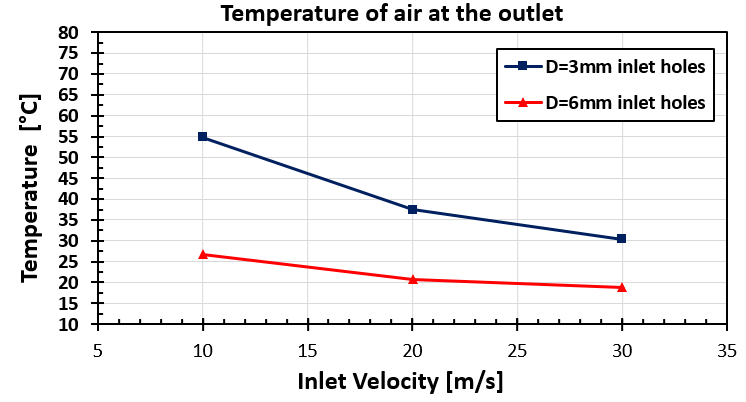 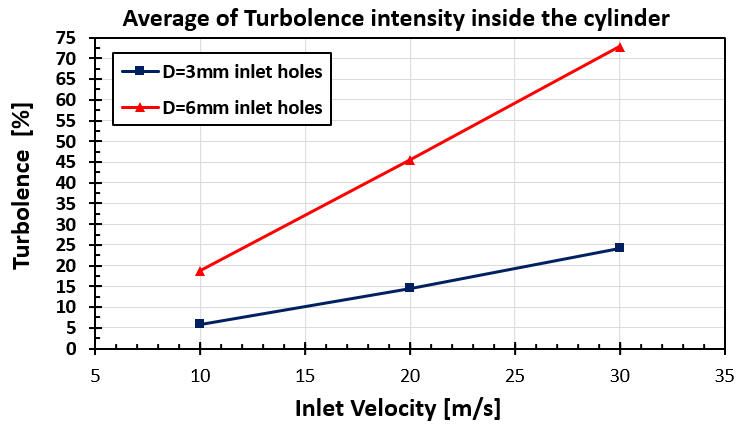 Air inlet temperature = 15°C
19
THERMAL SIMULATIONS
EFFECT OF THE AIR SPEED
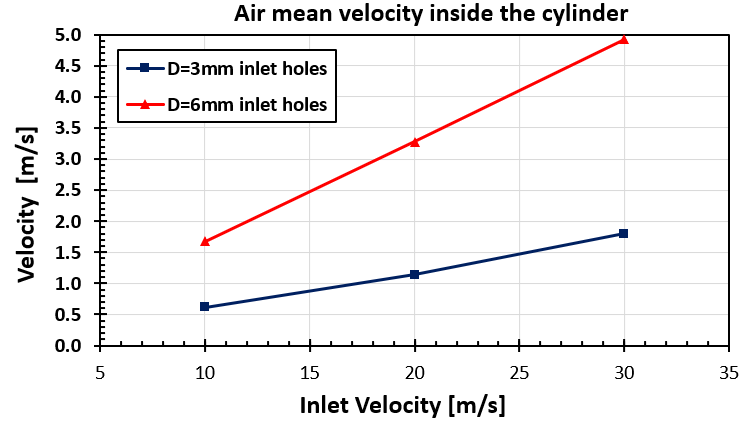 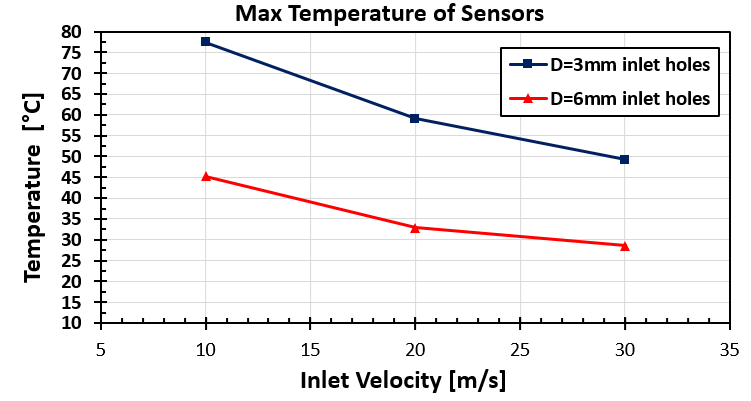 Air inlet temperature = 15°C
20
THERMAL SIMULATIONS
CONCLUSIONS AND FUTURE WORK
The holes diameter and the air inlet speed optimisation affent strongly the thermal field
     of the modules.

 An increase in air mass flow rate, turns to an obvious decrease of the maximum temperature of the modules, a plateau exists and it has been detected.

The model still needs improvement:
Anisotropy of the materials
Turbulent model
Refinement of the boundary conditions
Simulations of the three layers together.

Optimisation of the system: speed and temperature of air, proper direction of the inlet flow, materials,, change of gas, if needed, etc…).

Experimental validation of the simulations.

A parallel mechanical analysis is ongoing, with a particular focus on the vibrational point of view.
21